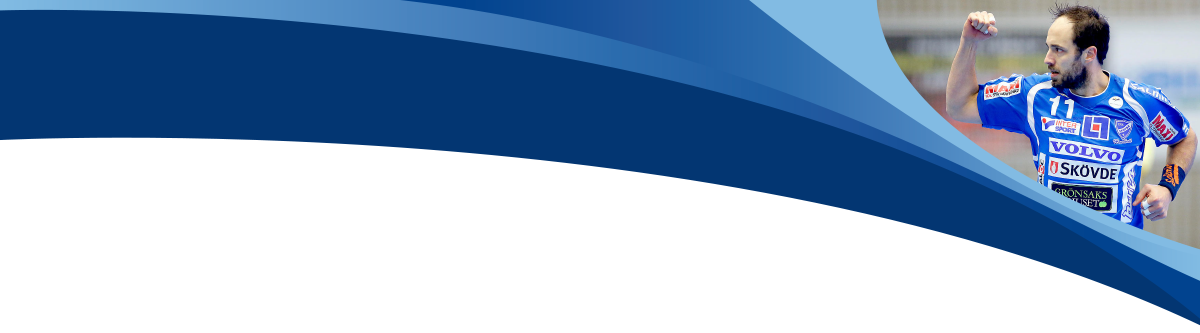 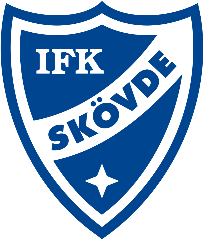 Lathund #schysstmatch

DeltagareMatchvärd, domare, funktionärer (tidtagare och sekreterare), en (1) ledare från respektive lag.

NärFem minuter före matchstart.

VarVid sekretariatsbordet.

Hur
Matchvärden är sammankallande och leder mötet.
Ledare presenterar sig för varandra, funktionärer och domare.
Domare presenterar sig och berättar om hur länge de dömt handboll.
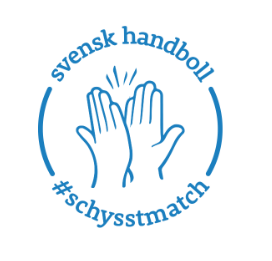 Matchvärden påminner om:
allas ansvar att samarbeta som ett team för att matchen ska genomföras på ett schysst sätt. På planen, på bänken och på läktaren.
principen om nolltolerans. Att den handlar om att skapa god stämning och att respektera de beslut som tas.
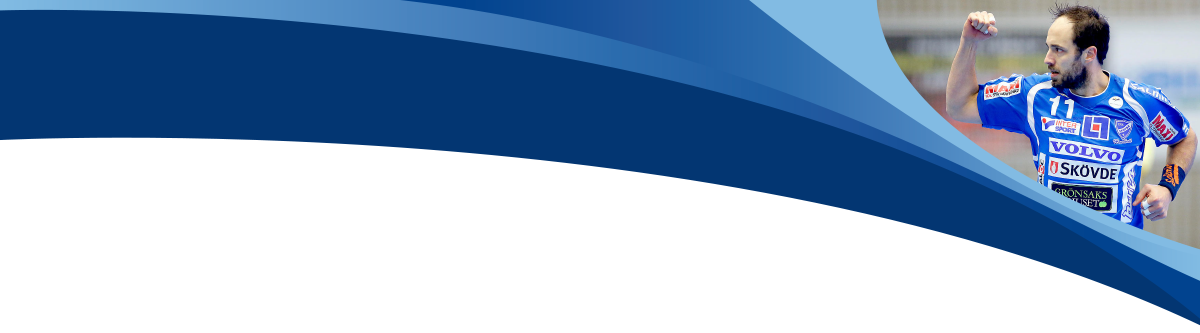 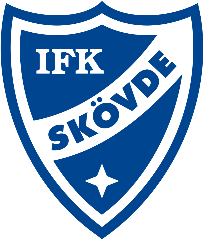 En matchvärds uppgifter/roll är följande:
Hälsa gästande lag, domare och funktionärer välkomna, presentera sig och informera om viktiga funktioner i hallen, samt vad uppdraget som matchvärd går ut på.

Vara ett stöd för domarna och funktionärerna före, under och efter match. Kom ihåg att det är domaren som bestämmer på handbollsplanen och att matchvärden inte får avbryta en match eller korrigera domslut.

Vara sammankallande och leda #schysstmatch-mötet. 

Arbeta för nolltolerans runt spelytan.

Om någon utanför spelplanen uppträder olämpligt utifrån principen om nolltolerans: prata med berörd personen om olämpligt beteende och informera ledaren till laget som person är kopplad till.

Om någon utanför planen uppträder mycket olämpligt sätt utifrån principen omnolltolerans ska det dessutom skickas en skriftlig redogörelse till det distriktsförbund som arrangören tillhör. Distriktsförbundet kan sedan kontakta den berörda föreningen.

Som matchvärd äger du inte rätt att avvisa person/personer från hallen. Vid allvarliga situationer ska polis kontaktas